RETURNING OFFICIALS – SESSION 5
MENS OFFICIALS DEVELOPMENT  |  2023 SEASON
[Speaker Notes: RETURNING OFFICIALS
The purpose of this curriculum is to give the trainer “talking points” for virtual and/or in-person meetings
Each session is designed to be 45-60m.
Returning officials generally benefit more from discussion rather than rule-by-rule lessons
Use the material as you see fit and use your “style” to make it work for your officials]
WHAT YOU WILL LEARN
Game Management
The Ramp
Mental Agility
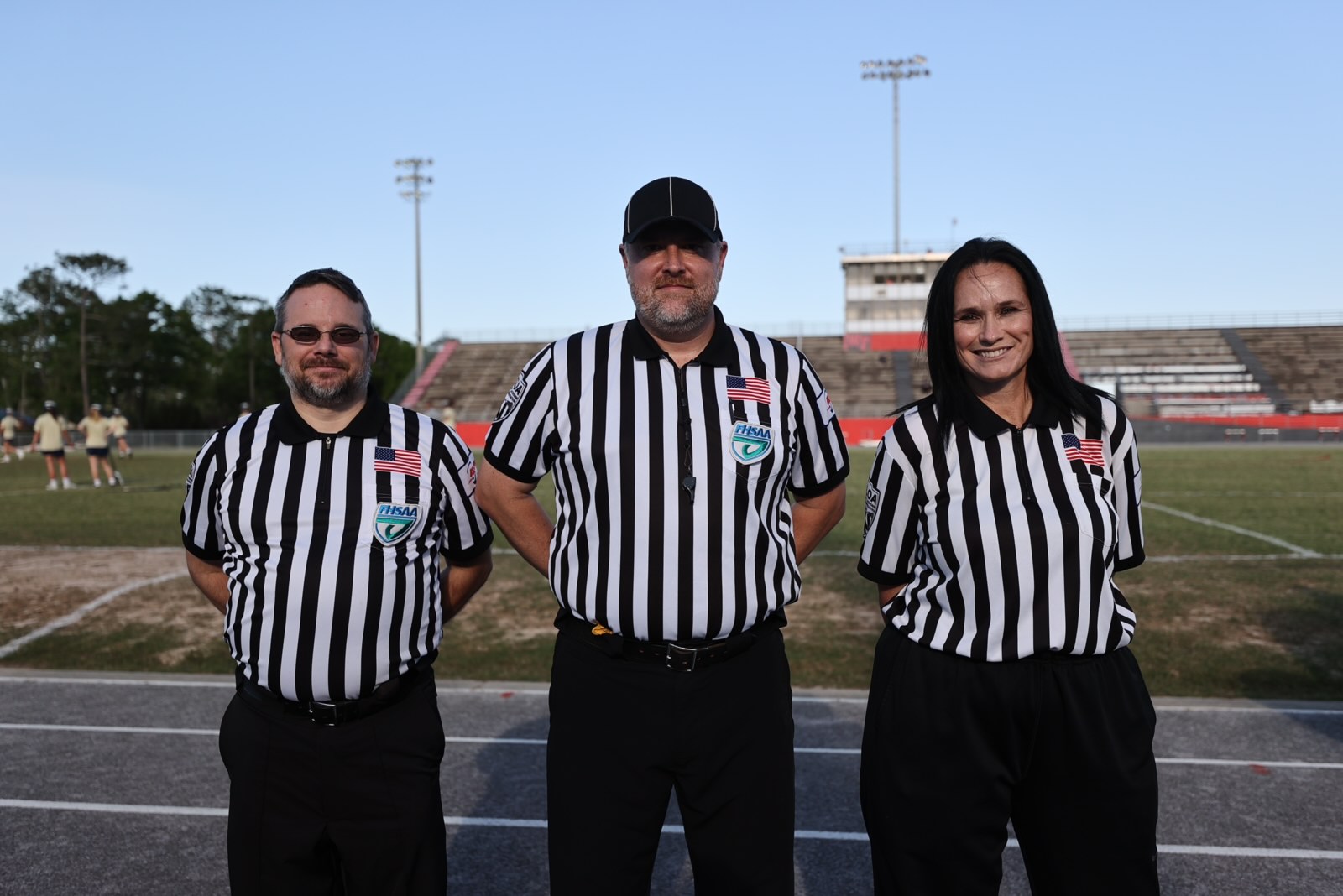 GAME MANAGEMENT
Set the Tone…
WHAT IS YOUR THRESHOLD?
Write down three game comments or questions that:
Bother you
Upset you
Distract you
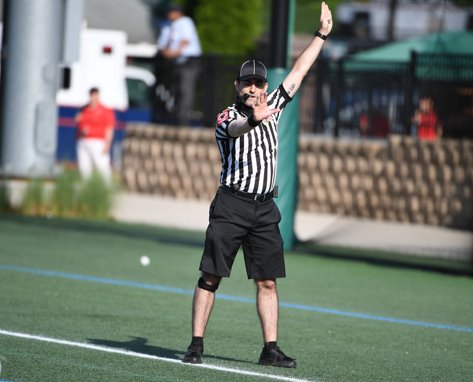 STATEMENTS DO NOT REQUIRE ANSWERS
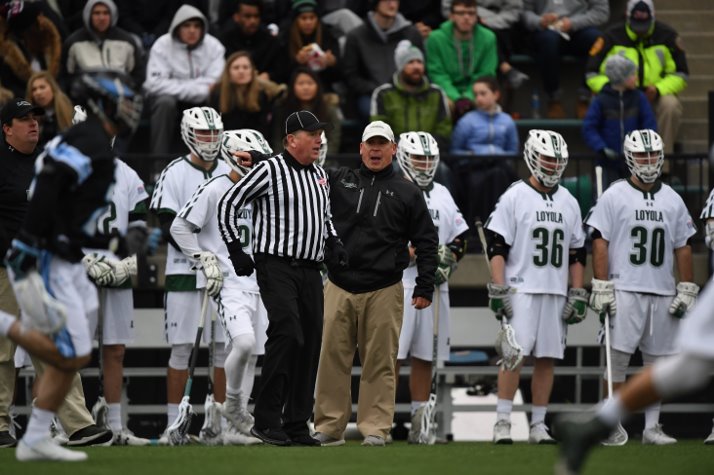 That call was awful!
ANSWER QUESTIONS IN RESPECTFUL TERMS
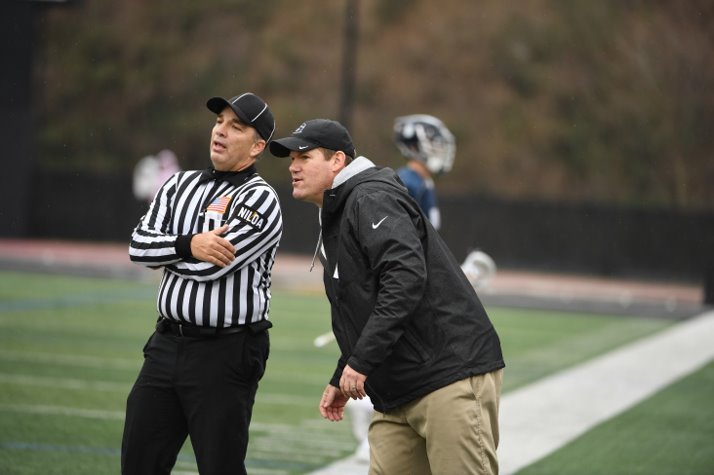 What did he call?
I’m not sure, and I’ll find out for you.
Use Professional Language
Here’s the ball kid.
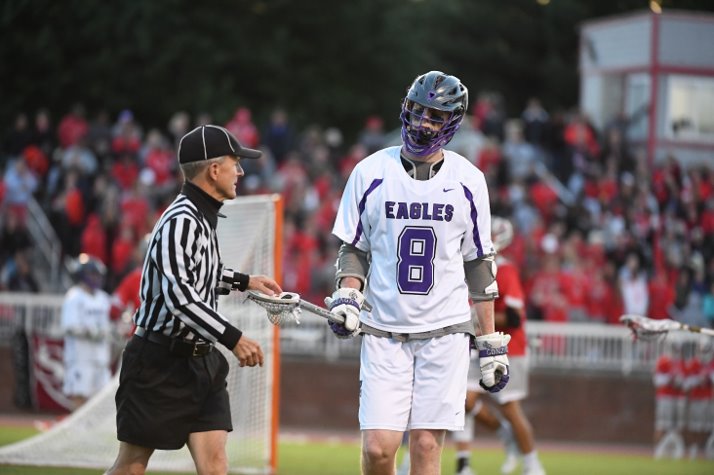 Here’s the ball sir.
CREATE ALLIES
I want to work together. Help me get #27 under control.
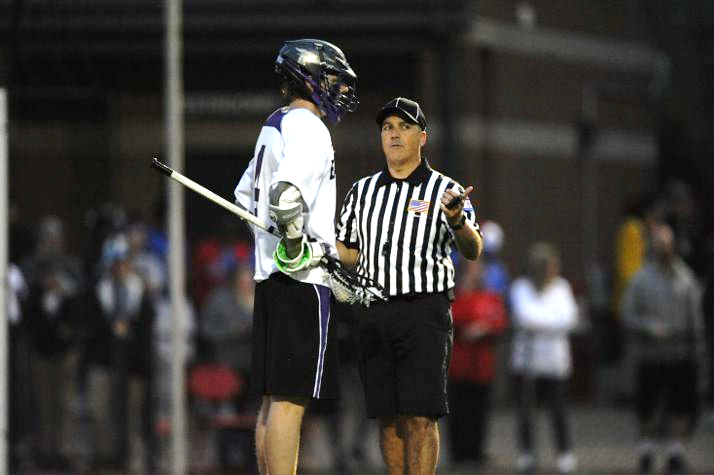 YOU GET WHAT YOU ALLOW
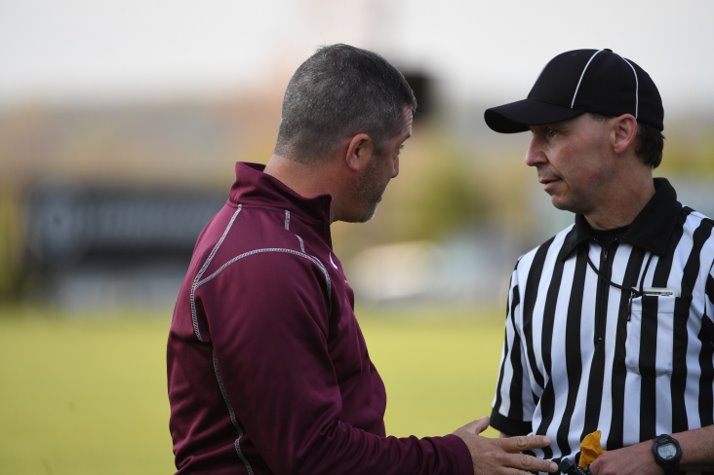 Coach, you made your point and we’re moving on.
THE RAMP
Actions have consequences…
THE RAMP – NFHS
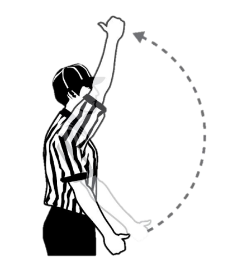 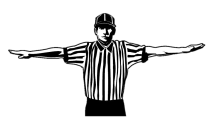 Ejection
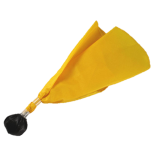 USC 1-minute NR
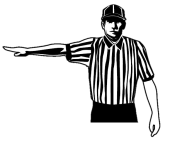 Conduct foul with opponent possession
30-seconds
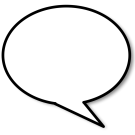 Conduct foul with possession
Verbal Warning
[Speaker Notes: Answer polite questions from coaches 
Use the conduct foul “ladder” to manage the benches
Opportunities 
Coach leaves coach's area to confront you
Head coach is impolite / unprofessional 
Assistant coach tries to influence you
Maligning comment from bench area]
MAGIC WORDS
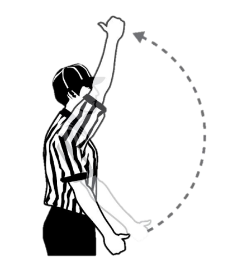 Attacks against integrity
F-Bombs
Ejection
USC 1-minute NR
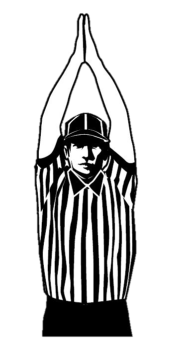 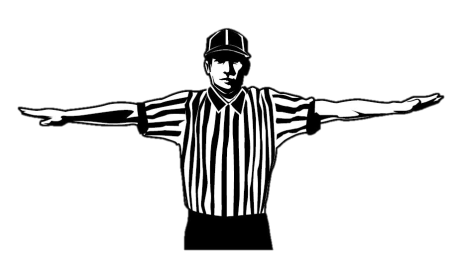 PLAYER EJECTION PROCEDURE
May leave if supervised by a parent/guardian
Confined to the end of the bench without equipment if no supervision is available
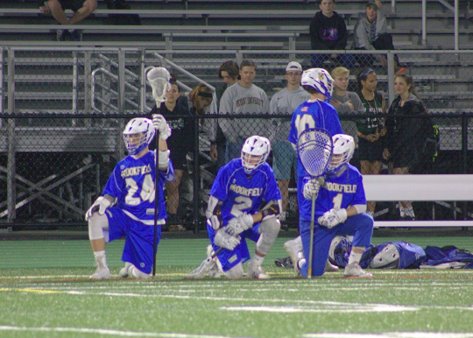 Mandatory 3-minute nonreleasable unsportsmanlike conduct (USC)
COACH EJECTION PROCEDURES
Coach must leave the premises
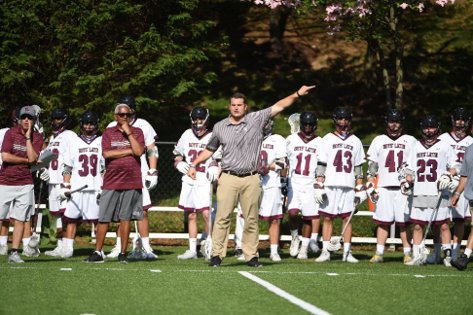 In-home serves 1-minute nonreleasable USC based on official’s judgment
CROWD EJECTIONS
The referee informed me that the game will not continue until everyone has left.
[Speaker Notes: CROWD EJECTIONS
Officials have no authority to penalize either team
Officials may stop the game and refuse to continue until the problem is solved
Identify the Game Manager on duty prior to the start of the game]
Crowd Removal
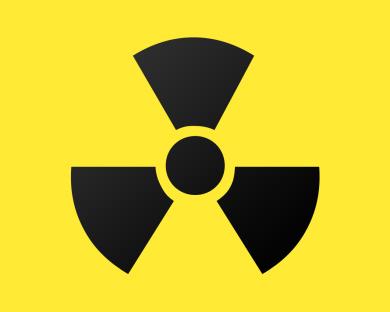 [Speaker Notes: This is the nuclear option, and we want to avoid this if possible.
Use the head coach of the teams and the site administrator to address fans if they become a problem.
Eject the individuals most responsible for the abusive comments or actions
When all else fails, have the site administrator send everyone out of the venue.]
MENTAL AGILITY
How to stay calm and centered in any situation…
YOUR STRIPES ARE POWERFUL!
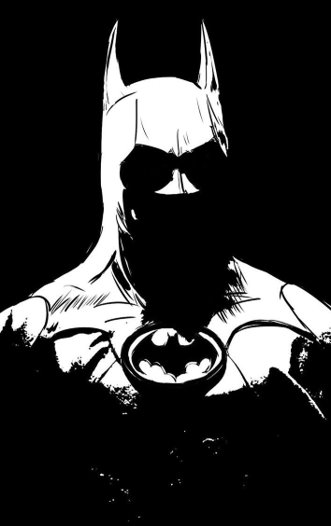 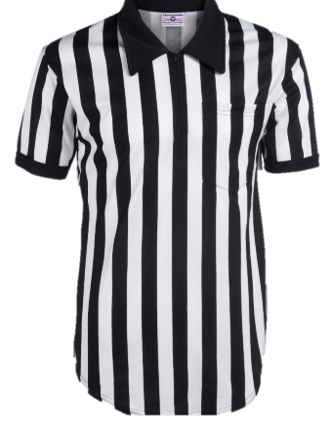 GHOSTING
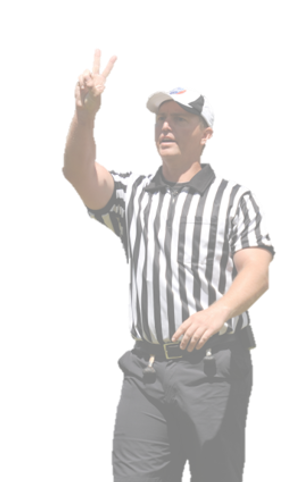 Review the statements you wrote down earlier.
Circle worst one.
The one that you WILL NOT allow to be said without consequence.
Allow the other comments to pass through you.
You are terrible!
Horrible call!
Awful, just awful!
[Speaker Notes: Imagine the words passing through you.
Only the ones that merit a response and the ones you respond to.]
VISUALIZATION
Before you find yourself making a call
Imagine yourself in a tie game,
Cross-town rivalry,
Packed stadium,
Under the lights!
You get the call right!
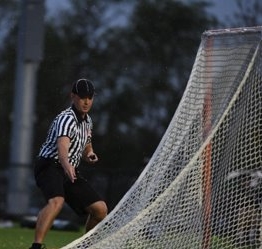 PHRASES FOR YOUR BACK POCKET
I hear you coach.
From my angle, I did not see that.
I’ll find out and get back to you.
Remind me at the next timeout.
Coach, I need your help.
[Speaker Notes: Yelling at my partner is not going to make him better today – yell at me not at him.]
Phrases to Avoid
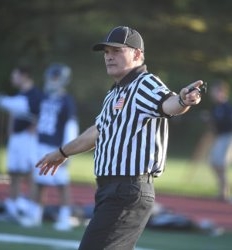 Coach, it’s only club ball.
Do you want to ref?
Next time I’m flagging you.
Shut up!
Calm down.
[Speaker Notes: There are ample studies that show pointing fingers raises antagonistic and angry feelings at the person you are pointing at.
If you want greater success persuading someone of your point, use an open palm instead.]
SILENCE CANNOT BE MISQUOTED
THANK YOU TO THE MEMBERS OF THE
2023 MENS OFFICIAL’S EDUCATION DEVELOPMENT TEAM